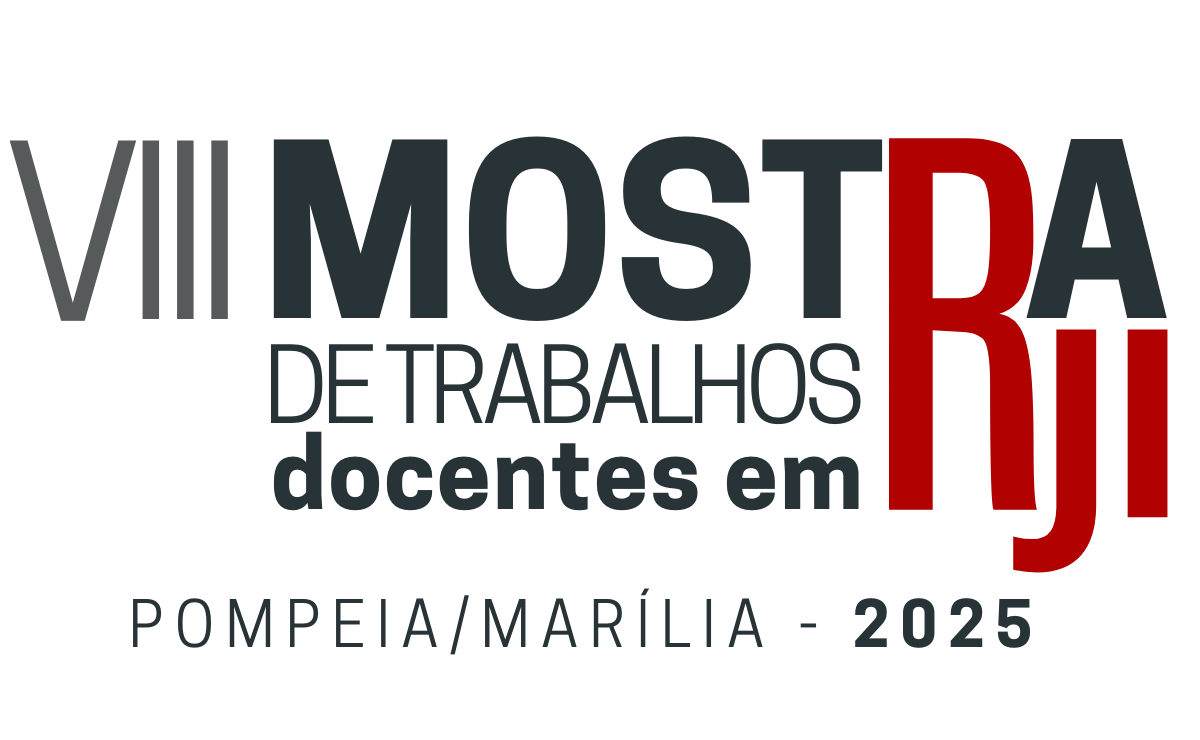 Insira aqui o título do seu pôster
Insira aqui o subtítulo do seu pôster
Autor Sobrenome | Fatec XXXXX [email@email.com]
Coautores (se houver) | Instituição XXX
Conclusão
Retome os objetivos da pesquisa e confronte-os com o resultados obtidos.
Introdução
Descreva o assunto, o tema e os pontos de discussão da pesquisa; Problematize as questões abordadas; Descreva a importância do tema e indique as contribuições da pesquisa; Apresente o objetivo geral e os objetivos específicos.

Metodologia
Descreva aqui os materiais e instrumentos necessários a realização da pesquisa; Indique as pessoas envolvidas; Explique os procedimentos técnicos adotados; Aponte os critérios para registro e para análise dos dados coletados.

Resultados
Indique os resultados obtidos a partir da metodologia utilizada e analise-os.
Referências

BELTRANO, Nome. Título do livro. Cidade: Editora, ano.
CICLANO, Nome; OUTRO, Nome. Título do artigo. Nome do periódico, Cidade, v.01, n.01, pp.01-10, ano.
FULANO, Nome. Título da tese. Tese (Doutorado em Artes). Cidade: Faculdade, ano.
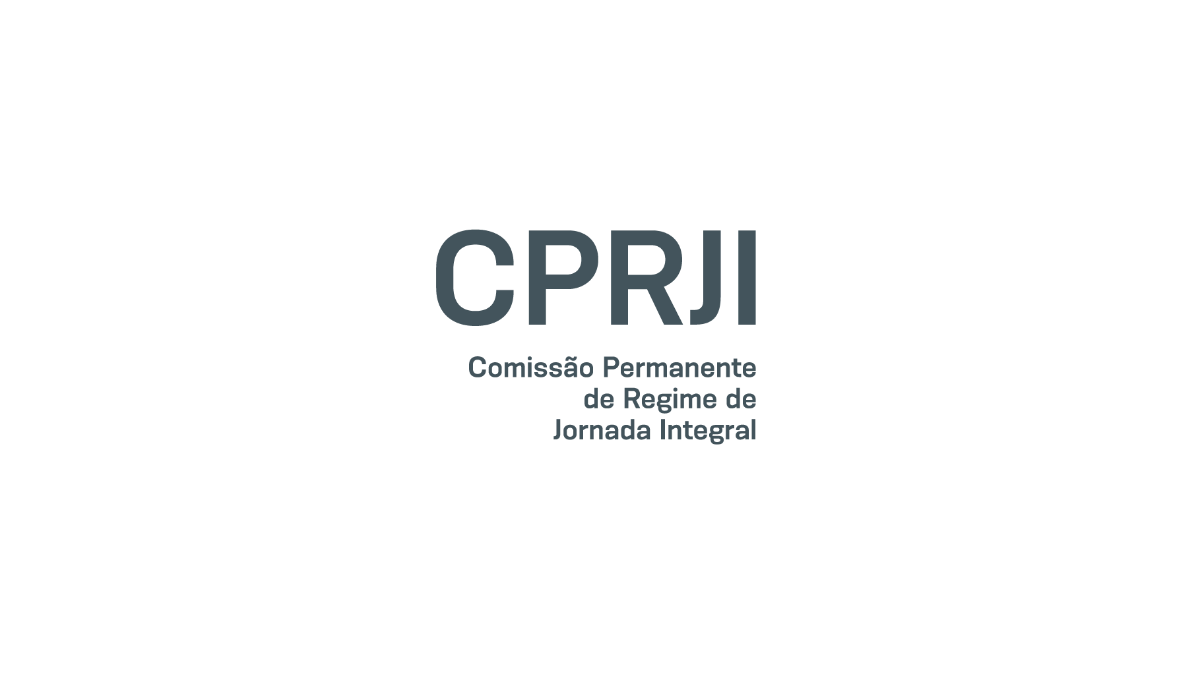 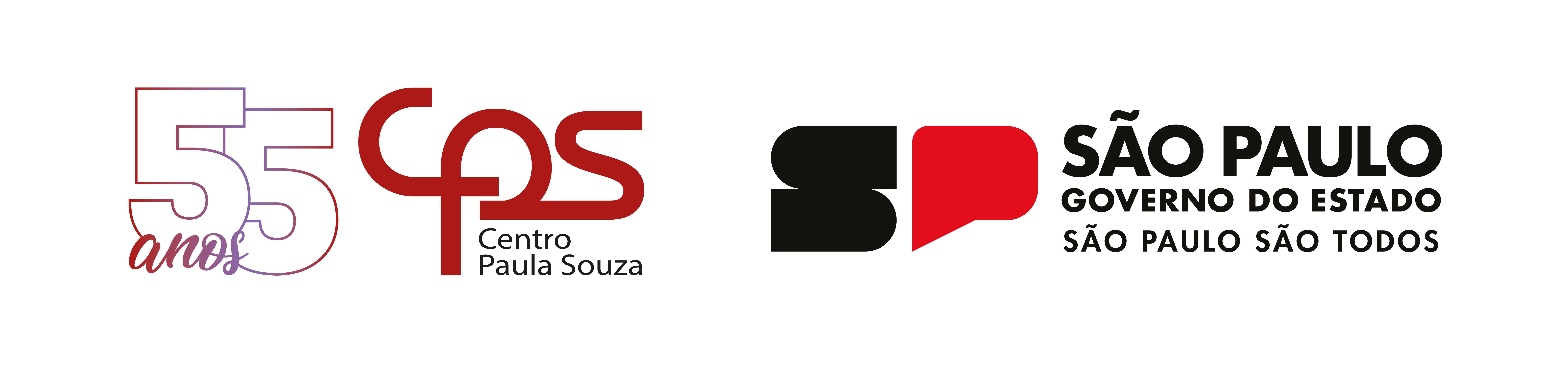